Welcome & Introductions
AGENDA
Community Economic Resilience Fund (CERF)
Local Planning Tables

Facilitators: NCO Outreach & Engagement Team
                        Ursula Bischoff from ThinkPlace West
Working Agreements
Communicate politely and respectfully                              
Be open and curious
Speak from your own experience 
Practice listening with respect
Respect other's opinions and experiences
Give everyone time and a turn to speak
Turn cell phones to buzz or off

*Please leave your camera on in Zoom and participate in the chat
What is CERF?
CERF is the Community Economic Resilience Fund, created by state legislation to promote a sustainable and equitable recovery from the economic distress of COVID-19. It will support new plans and strategies to diversify local economies; create high-quality, broadly accessible jobs; and support the transition to a carbon-neutral economy.
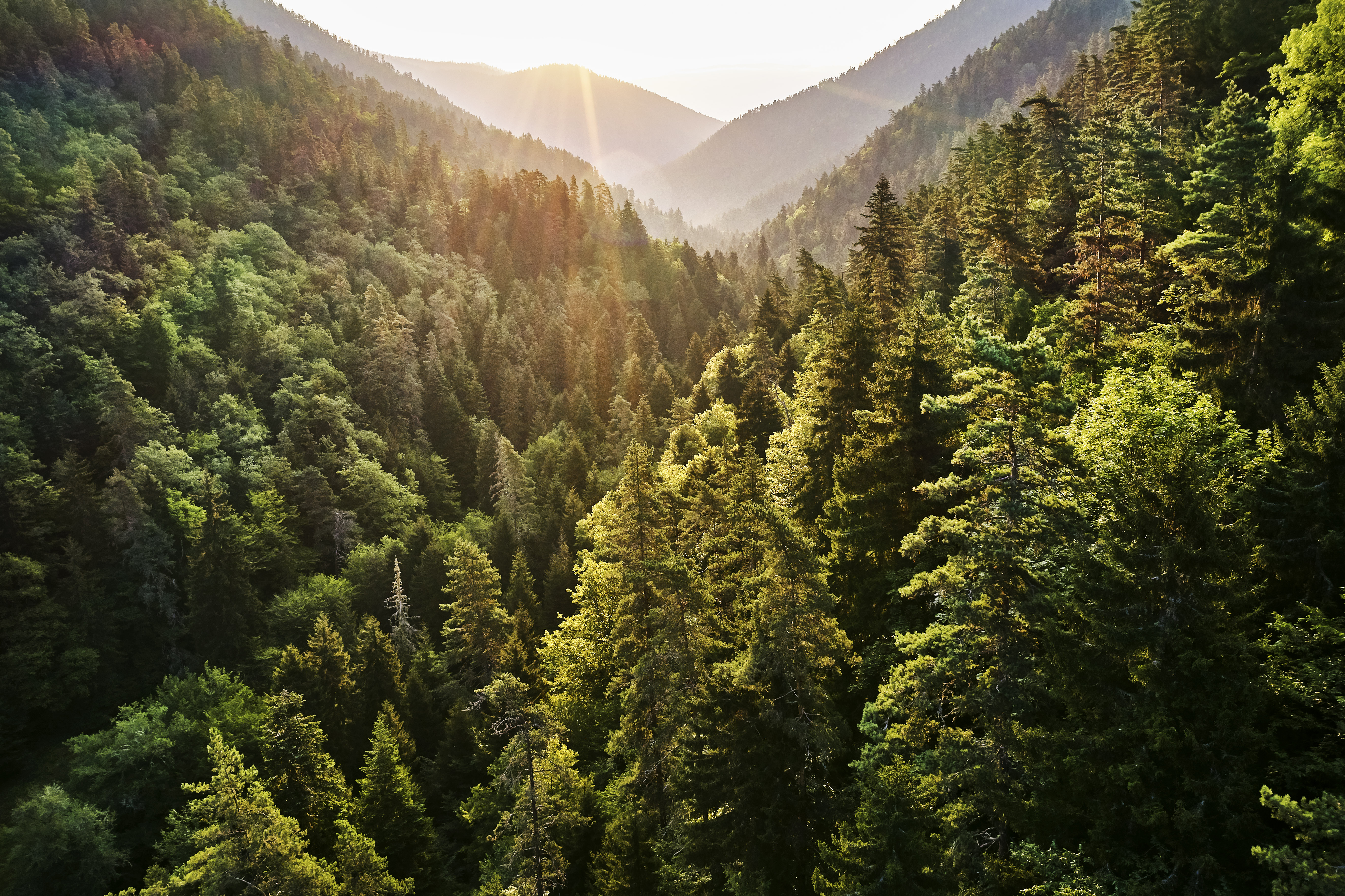 There are 13 CERF regions, where Conveners are bringing together diverse groups of partners to create inclusive planning tables.

Redwood Region Resilient Inclusive Sustainable Economy (RISE) is the name of our CERF planning table which includes: Del Norte, Humboldt, Lake, Mendocino Counties and Tribal Lands.
Composition & Responsibilities
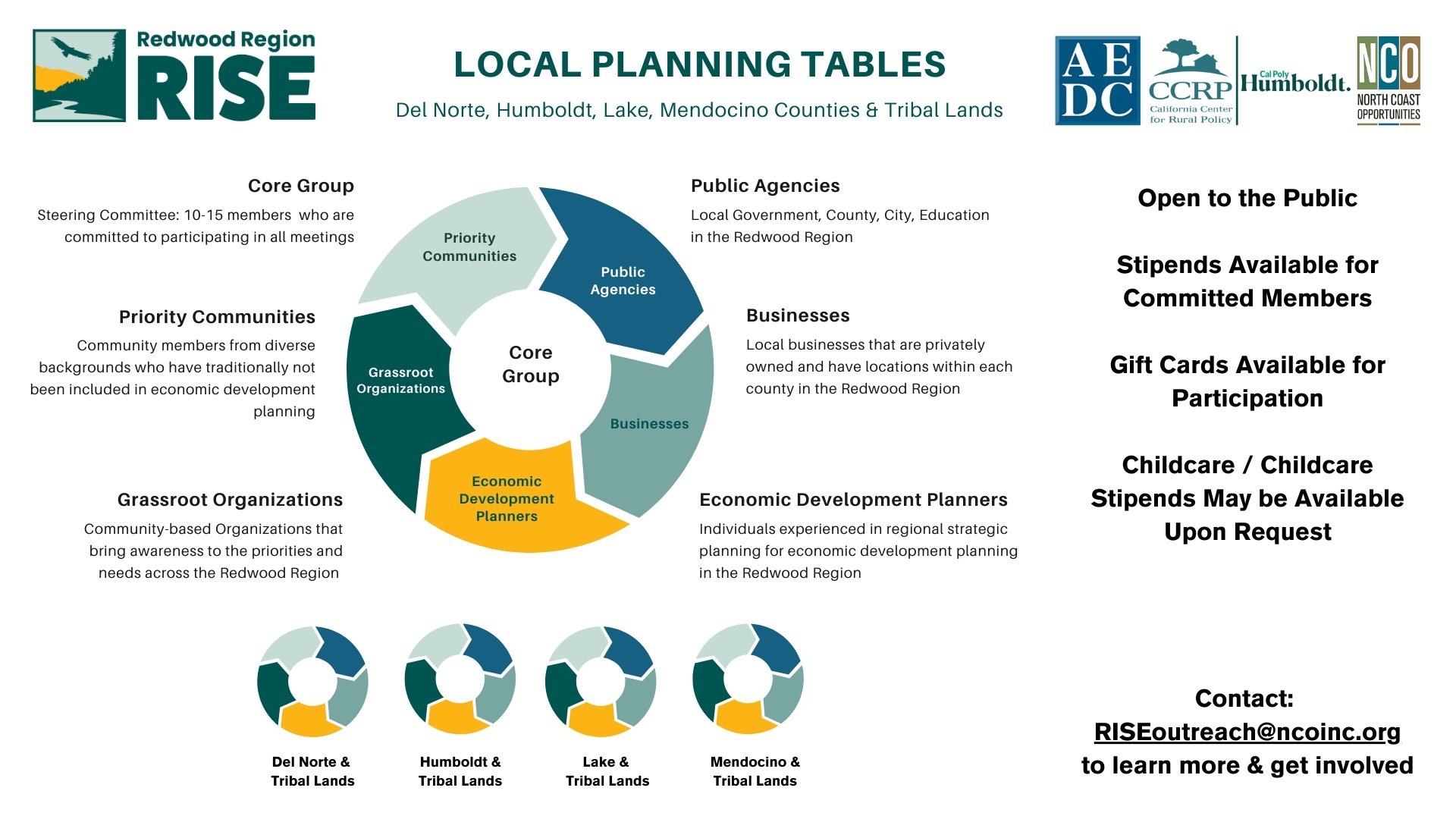 The Local Planning Tables     are responsible to:

Ensure all participants’ voices are being heard and included;

Uplift unique needs of each of the 4 counties including   
       Tribal lands;

Regularly seek input from the community; and 

Regularly report progress to NCO’s Outreach & Engagement Team
Ways to Get Involved
You can sign up to be on our mailing list by visiting: www.ncoinc.org/cerf

For Helpful Information on Our CERF Initiative:   https://ccrp.humboldt.edu/redwood-rise


Join our Local Planning Tables!


Share this opportunity with your community!


Fill out our Survey!
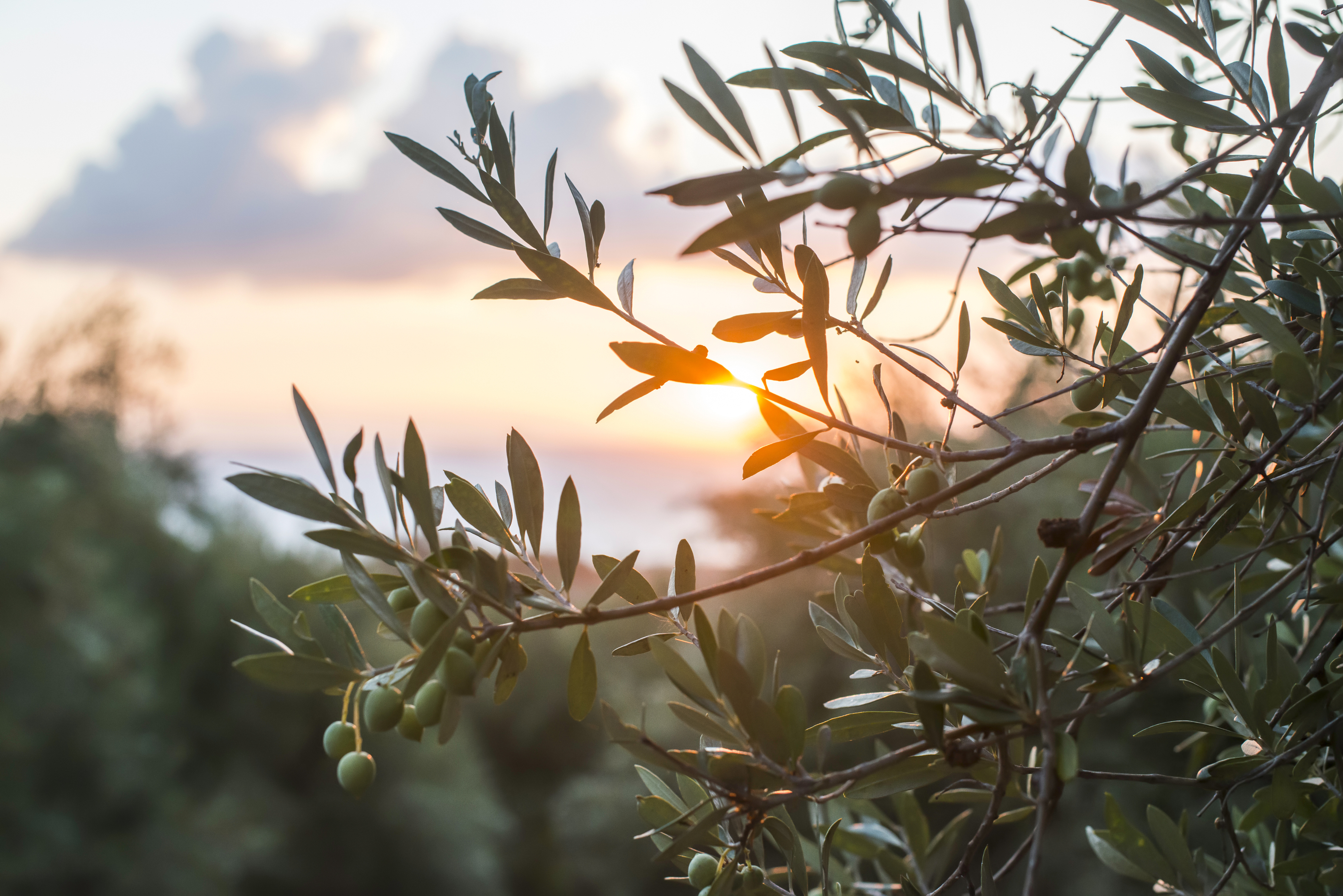 Please send us an email if you’d like more information on joining our Local Planning Tables or have any other general questions. 
We look forward to connecting with you! 

Contact our team at RISEoutreach@ncoinc.org
Strengths, Opportunities, Aspirations, Results (SOAR)

In an ideal world: What would you like to see for your community to thrive?

2) What do you like about your community? What's          already working well?

3) What are the biggest barriers your community is facing?

4) From the barriers people have mentioned, what would we     need to do to overcome these barriers?
Thank you for your time!

Q & A
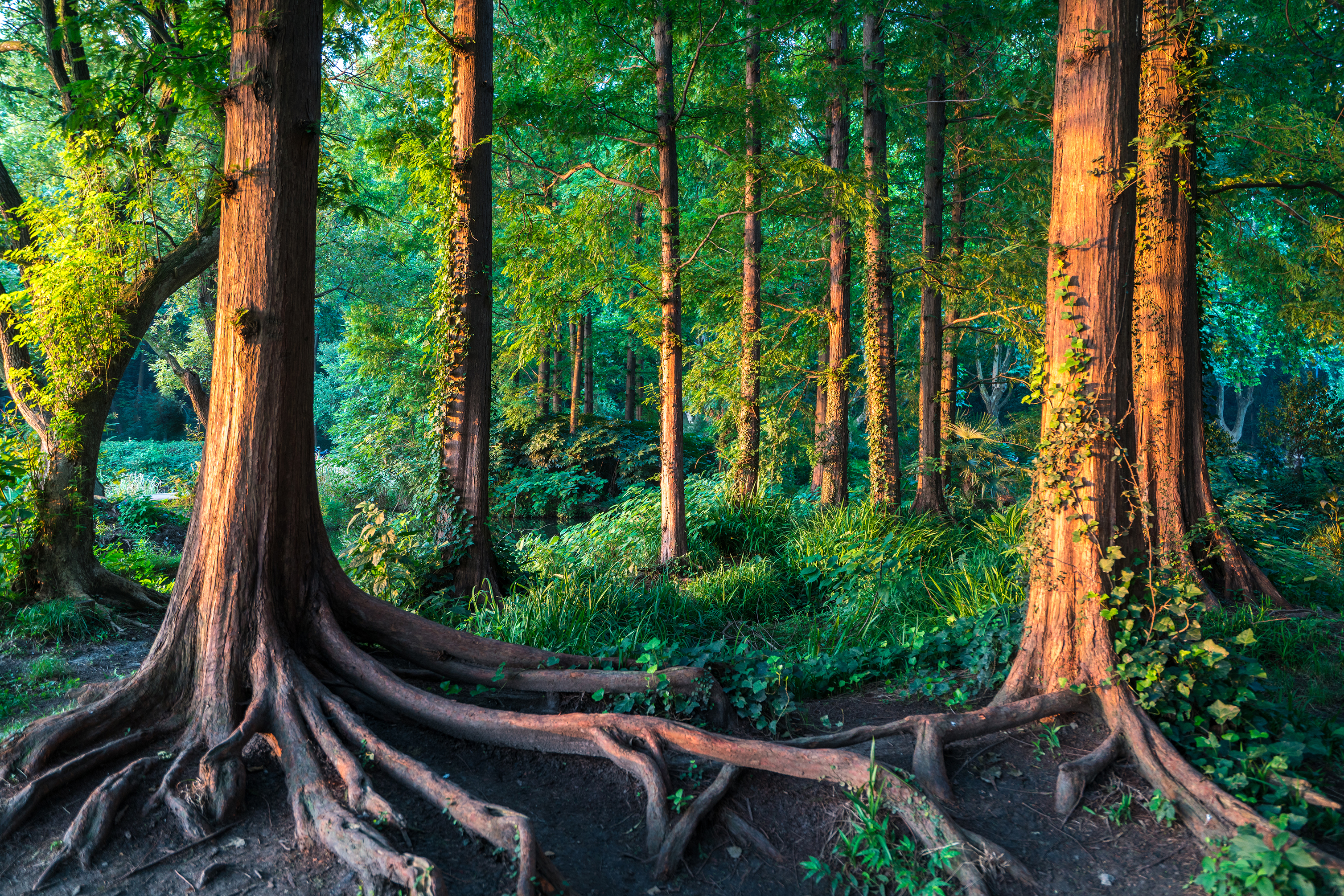